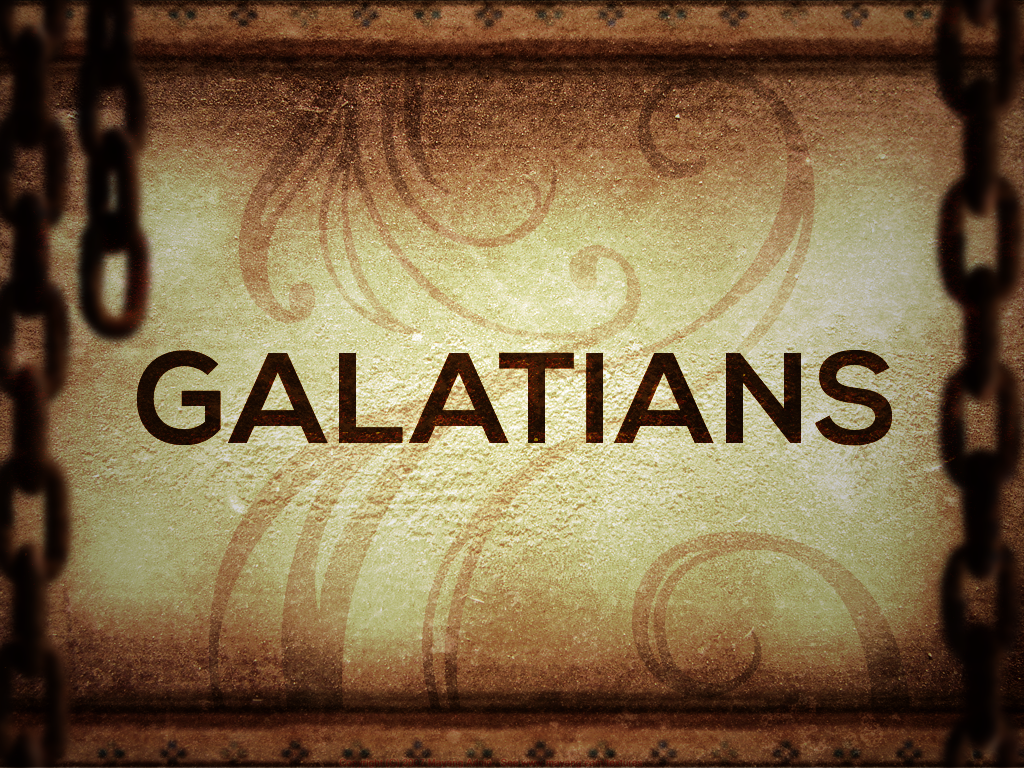 [Speaker Notes: In Galatians 2 – 4, Paul makes a series of arguments in his defense of the gospel of justification by faith in Jesus Christ. In Gal 3:1-5, he makes a “personal” argument, challenging them to remember their former conversion and the evidence that their faith had nothing to do with adherence to the Law of Moses. In Gal 3:6-24, Paul makes a “scriptural” argument, going back to the OT to prove that the Law of Moses was never intended to negate or nullify the promise made to Abraham that through his seed all nations of the earth would be blessed. The purpose of the old law was to curb the desire to sin by placing restraints on the Jews and encouraging them to live right. But no one could be justified by it. The purpose of the law was to be our tutor to lead us to Christ so that we might be justified by faith. Then in Gal 3:26-4:7, Paul makes a “practical” argument for the gospel of justification by faith in Jesus Christ. The gospel brings all men of every nation, culture, race, and status together as one in the kingdom when those same ones have to Christ through faith in baptism. In this relationship, we are no longer children/slaves, but sons of God through which we can come to know God as He is and appeal to Him as our Father.

In Gal 4:8-20, Paul will make his 4th argument for the gospel, an “emotional” and “sentimental” argument. Paul knew these brethren intimately and they knew him. Given their history, it shocks Paul that they would so quickly digress in their faith. He is going to appeal to them on the basis of that relationship in hopes that it will further persuade them to abandon the false teaching of the Judaizers, who cared nothing about their souls – they were merely interested in adding another body to their “party”.]
Emotional Argument
Gal 4:8-11 – “8However at that time, when you did not know God, you were slaves to those which by nature are no gods. 9But now that you have come to know God, or rather to be known by God, how is it that you turn back again to the weak and worthless elemental things, to which you desire to be enslaved all over again? 10You observe days and months and seasons and years. 11I fear for you, that perhaps I have labored over you in vain.”
According to vs. 8, what were the Galatians formerly enslaved to prior to becoming Christians?

Idolatry

Point: They too were slaves like the Jews

What are the weak/worthless things Paul refers to in vs. 9?

Mosaic ordinances

Point: After having become children of the true God, they are abandoning that union for another religious futility

What was the danger for the Galatians that Paul feared that he had labored in vain over them?

He fears for their souls

Point: They are falling away and need to repent
[Speaker Notes: According to vs. 8, what were the Galatians formerly enslaved to prior to becoming Christians?

Like the Jews, the Gentiles had formerly been under bondage as well, in bondage to false gods. And just like the Jews, they were responding to what they knew in order to be just with their gods. In Acts 17:23, we learn that Greek idolatry was so prevalent that they had set up an idol to an “unknown god” (just in case they missed one). Why? Because the Greeks were so concerned about the powers which gave them life, which they had no control over, that they tried to calm every god, even the ones they weren’t aware of. Because if they missed any (they judged) all sorts of horrible things could have happened to them – plagues, famine, earthquakes, tornadoes, you name it. What does this tell us about the relationship that existed between the Gentiles and their gods? They were slaves too! Just like the Jews under the Law of Moses. They were inferior. There weren’t any promises these gods had made to them. In fact, in their view, these gods were so random, uncertain, and immoral that you couldn’t tell from one day till the next what they might do. You couldn’t rest secure in the fact that, “Our god is always acting this way or that way” or that they had made certain promises and therefore were going to keep them or that they had a certain commitment from them about their future. They never said such things. All you could hope for as a Gentile was to offer them enough sacrifices to keep them satisfied, to fulfill some ritual in order to tame their anger. But there wasn’t any certainty. There was fear and there was terror under that system

2) What are the weak/worthless things Paul refers to in vs. 9?

The weak/worthless things Paul mentions are the Mosaic ordinances that the Judaizing Teachers were trying to impose on them. The horrible irony is this: the Jews were under a law that promised blessing if they kept it but since they couldn’t keep it because of the weakness of the flesh, it wasn’t able to keep it’s promise of blessing – it made them slaves. And the Gentiles, because their gods were impersonal robots, the Gentiles enslaved themselves to these false deities because they could never know what they might do. They were slaves. The Galatians had traded the slavery of worshipping false gods for knowing the true God and being sons of that true God and then traded it all away again to be slaves to the Mosaic system that could never justify anyone. It was the worst possible back sliding given the great blessings that had experienced from the gospel – they were trading one futility for another futility. 

3) What was the danger for the Galatians that Paul feared that he had labored in vain over them?

He quite simply fears for their souls. Peter mentions in 2 Pet 2:20-22 that returning to your old ways after having received knowledge of the truth is the worst state imaginable in God’s sights. The Galatians needed to come to terms with their digression and repent or everything that had been accomplished for them through Paul’s gospel would be in vain as they would lose their souls.]
Emotional Argument
How had Paul’s illness brought them all together?

Began an intimate relationship between them

Point: The care they showed for Paul was genuine enough to elicit his shock

Why does speaking the truth often alienate us from others?

Standing in the truth often demands sacrifice and self-denial

Point: Many will resent us simply for teaching truth that requires this denial

What attitude(s) do we need to help us preach the gospel despite this inevitable alienation?

Find all of our sense of self-worth in Jesus Christ

Point: Coming to the cross proves our self-worth and adequacy
Gal 4:12-16 – “12I beg of you, brethren, become as I am, for I also have become as you are. You have done me no wrong; 13but you know that it was because of a bodily illness that I preached the gospel to you the first time; 14and that which was a trial to you in my bodily condition you did not despise or loathe, but you received me as an angel of God, as Christ Jesus Himself. 15Where then is that sense of blessing you had? For I bear you witness that, if possible, you would have plucked out your eyes and given them to me. 16So have I become your enemy by telling you the truth?”
[Speaker Notes: How had Paul’s illness brought them all together?

Though we’re not told this in Acts 13 & 14, some illness unknown to us, though apparently of a repulsive nature, gave occasion for Paul to spend time among the Galatians preaching to them gospel.  Their reaction? Though a trial for the Galatians, they had great sympathy for Paul and saw to it that his needs were met. Rather than being repulsed by his illness, they received him and would have went as far as he needed them for providing care and assistance. In other words, the Paul and the Galatians had as intimate of a relationship as Christians could possibly have. He is reminding them of this hoping he can reconcile their relationship.

2) Why does speaking the truth often alienate us from others?

Despite their intimate history, the Judaizing teachers had succeeded in alienating the Galatians’ feelings toward Paul. Subversive teachers often undermine the influence of good men in order to promote their doctrines simply because their doctrines cannot stand on the truth. Often, the only way that false teachers can perpetuate their doctrines are to undermine relationships. Others are alienated not because of selfishly motivated teachers, but selfishly motivated internal attitudes. Standing for the truth will always demand sacrifice, loss, and the deny of self to be successful. Those who teach doctrines that naturally demand this self denial from others will often find themselves persecuted simply so the recipient can feel justified in his false stance.

3) What characteristics/attitudes do we need to keep us preaching the gospel despite this inevitable alienation?

Lest we be those who are easily discouraged by the rejection of others, we must find all of our sense of self-worth in Jesus Christ and Him alone. We must lose ourselves in His cause to such a degree that we are never swayed by the ostracizing or alienation of those who have chosen to pitch their tent in the world. The fact Jesus died for us proves our self-worth, and when we come to the cross, the ordinary becomes extraordinary and the inadequate becomes adequate. Therefore we should have no fear toward any who treat us harshly for standing up for the cause of the Cosmic Crea]
Emotional Argument
Explain the phrase “they wish to shut you out so that you will seek them”

Judaizing teachers excluded them, making them feel inferior lest they be circumcised and become “one of the party”

False teachers prey on those w/insecurities and baggage to gain a following

Point: If we seek praise from men more than from God, we too become vulnerable

Explain the phrase, “My children, with whom I am again in labor until Christ is formed in you”

They had reverted back to the same futility and bondage in which Paul first found them

They were once again in need of “milk and not solid food” (Heb 5:12)

Point: That they were so deceived means they had not been as rooted in Christ as needed
Gal 4:17-20 – “17They eagerly seek you, not commendably, but they wish to shut you out so that you will seek them. 18But it is good always to be eagerly sought in a commendable  manner, and not only when I am present with you. 19My children, with whom I am again in labor until Christ is formed in you— 20but I could wish to be present with you now and to change my tone, for I am perplexed about you.”
[Speaker Notes: Explain the phrase “they wish to shut you out so that you will seek them”

The Judaizing teachers would most likely exclude the Gentiles in every way if they were not circumcised. If they could produce a feeling of inferiority in the Gentiles for not observing the tenants of the law, they could cause them to seek out their approval. This in turn would cause other Gentiles to prey on others for a similar sense of superiority….a vicious symbiotic circle. False teachers cannot deceive those who are grounded firmly in Jesus. They are only successful and deceiving the unstable (2 Pet 2:14). This includes people who have insecurities, desire to be liked/praised, people with bitterness and baggage, etc. A false teacher will make people with these weaknesses feel like only they can understand them. As a local church, we must counter this by not neglecting the weak among us, but by bringing them into the fold and tending to them as Christ has always done in our weaknesses. 

3) Explain the phrase, “My children, with whom I am again in labor until Christ is formed in you”

The fact they were Judaizing the gospel means they were reverting back to the same futility ad slavery in which he had found them. Before, they had been enslaved to idolatry and false concepts about the God. Paul converted them and learned the true nature of God and Jesus Christ. But the fact they were now trying to add Mosaic ordinances to the gospel puts them right back into slavery. They again were placing precedence in a system that could not save them despite how far they had come. Paul was once again going to have to feed them “milk” because they have become “children” in their thinking having not grown up enough to recognize false teaching when it was presented. They needed to be further rooted and grounded in Christ so that such deception would no longer take hold of them.]